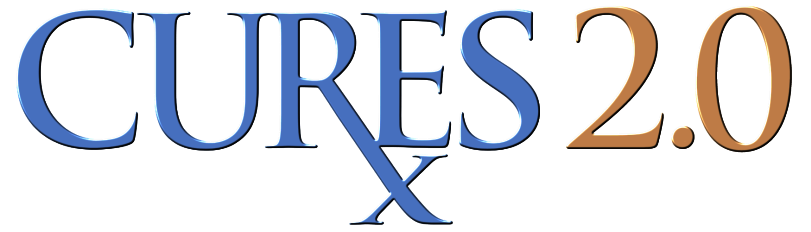 Controlled Substance Utilization Review and Evaluation System(PMP)
What information may be obtained from CURES (PMP)?
Stores Schedule II-IV controlled substance prescription information dispensed in CA;
Patient name, DOB, address, prescriber name & DEA #, pharmacy name & license #, date prescription was filled, 
Prescription number, drug name, form, quantity and strength, refill number, and number of days supply.
Who has access to CURES (PMP) information?
Health & Safety Code section 11165.1(a)(1)(A), - Authorized prescribers, and pharmacists, may access CURES data for patient care purposes.
Appropriate state, local, and federal public agencies, law enforcement, and regulatory boards for disciplinary, civil, or criminal purposes.
Who is required to register for CURES (PMP)?
Prescribers who obtain a Federal Drug Enforcement Administration (DEA) registration certificate are required to register for CURES. 
Dentist;  Medical Physician; Naturopathic Physician;  Optometrist;  Osteopathic Physician;  Physician Assistant;  Podiatrist;  RN Midwife; RN Veterinarian;
Pharmacist
What is the registration process for access to CURES 2.0 (PMP)?
Registration, for California-licensed prescribers and pharmacists, is fully automated. 
Applicants must complete the online registration form and provide a valid email address, medical or pharmacist license number, and DEA registration certificate number (prescribers only.)
What Internet browsers are required for CURES 2.0 access?
CURES 2.0  (PMP) users must use:
 Microsoft Internet Explorer version 11.0 or higher, *
Mozilla Firefox, Google Chrome, or Safari. 

*Earlier versions of Internet Explorer are not supported by CURES 2.0 for security considerations.
What do I do if the information in CURES  (PMP) is not correct?
Data is reported by pharmacies and direct dispensers. 
Patient with incorrect information should notify the reporting pharmacy of the error. 
For data corrections, pharmacies and direct dispensers may email CACures@aainh.com, or call (800) 539-3370.
How can a patient, get a copy of CURES (PMP) prescription report?
Through the Information Practices Act (IPA). Prescription dispensation records
For more information or to obtain a CURES IPA Request Form, contact the CURES Help Desk at cures@doj.ca.gov
If a current CURES (PMP) user is locked out of the system, how can he/she regain access?
CURES 2.0 users are provided easy, intuitive online assistance for password resets. Links to these services are on the CURES 2.0 login page. Additionally, users may contact the CURES Help Desk at (916) 210-3187 or cures@doj.ca.gov
What are Patient Alerts?
When patient's aggregate prescription level exceeds certain thresholds:
Patient prescribed >90 MMgE/day
Patient obtained prescriptions from >6  prescribers or pharmacies during 6 mos.
Patient prescribed  >40 MME of methadone /d
Patient prescribed opioids > 90 days
Patient is currently prescribed both benzodiazepines and opioids
Are prescribers required to consult CURES (PMP)?
Effective October 2, 2018, health care practitioners shall consult the CURES database to review a patient's controlled substance history no earlier than 24 hours, or the previous business day, before prescribing a Schedule II, Schedule III, or Schedule IV controlled substance to the patient for the first time and 
at least once every 4 months thereafter if the substance remains part of the treatment of the patient. (Health and Safety Code section 11165.4(a)(1)(A)(i))
To whom does the mandatory CURES  (PMP) consultation requirement apply?
Dentist				PhysicianNaturopathic Doctor		OptometristOsteopathic Doctor		Physician AssistantPodiatristRegistered Certified Nurse Midwife (Furnishing)Registered Nurse Practitioner (Furnishing)

Does not apply to:VeterinariansPharmacists
Under what circumstances are health care practitioners required to consult CURES (PMP)?
Before prescribing a Schedule II, Schedule III, or Schedule IV controlled substance to the patient for the first time; and
At least once every four months thereafter if the substance remains part of the treatment of the patient.
What exemptions apply to the mandatory consultation requirement?
There are several exemptions to the mandatory use requirement outlined in Health and Safety Code section 11165.4(b) and (c):
Veterinarians and pharmacists
Patient admitted to hospital or clinic.